漢字の広場①
 三字以上の
　 熟語の構成
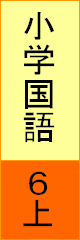 ３７～３８ページ
未
じゅく
熟
点
呼
こ
きゅう
吸
入
諸
しょ
国
磁
じ
力
合
奏
そう
ちん
賃
金
自
己
こ
規
模
ぼ
混
乱
らん
処
しょ
置
方
策
さく
Copyright (C) 2016 / 柏市教育委員会　 All Rights Reserved.